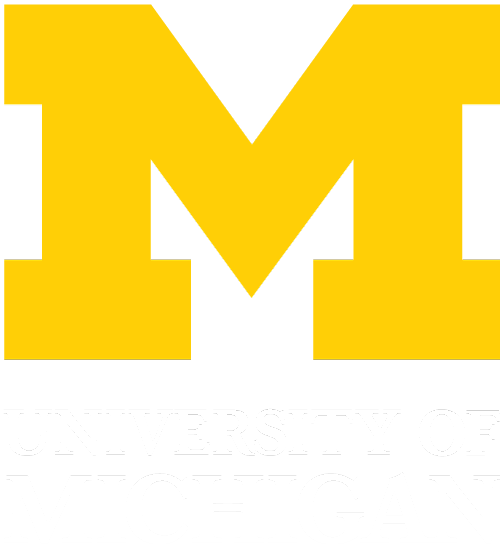 Title
Authors and address
Abstract
Results
Methods
Approx. 20-28 pt font for bulk of writing
Background
Conclusions
Results
Future Work
Acknowledgements
Approx. 20 pt font